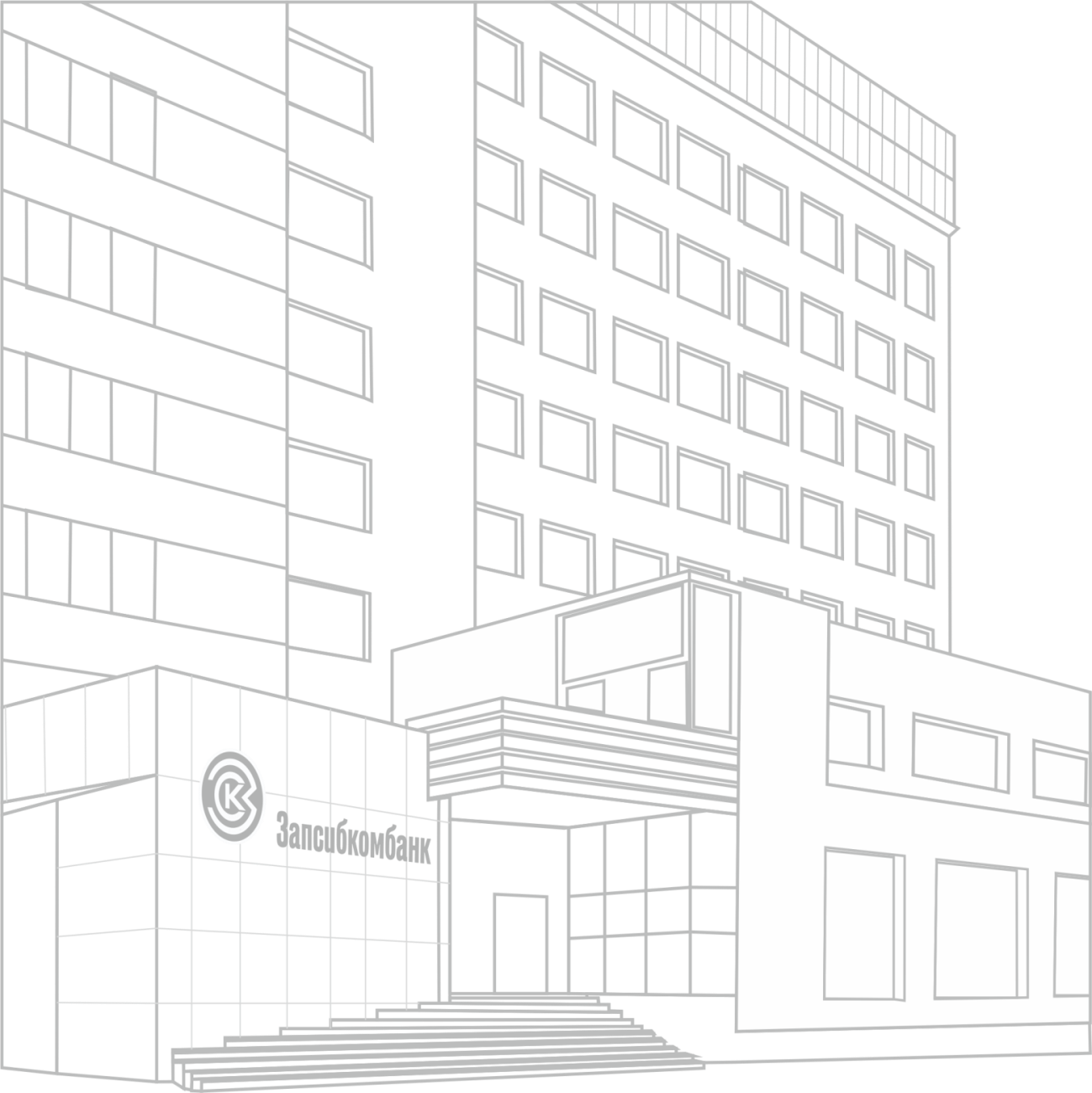 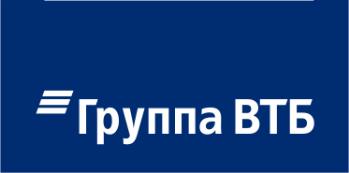 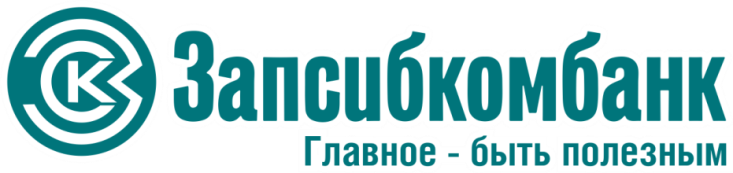 XVII межрегиональная конференция 
Региональный финансовый рынок. Состояние и перспективы.

«Вызовы и возможности развития
банковского сектора»
г. Тюмень
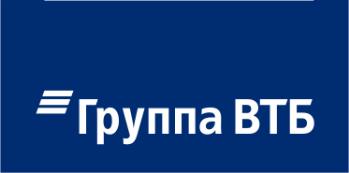 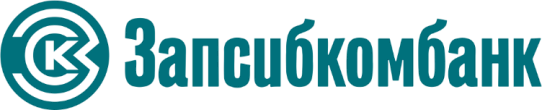 Тенденции развития банковского сектора
2
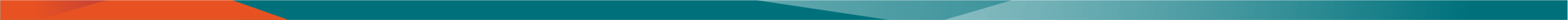 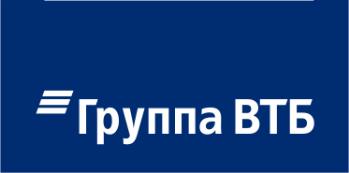 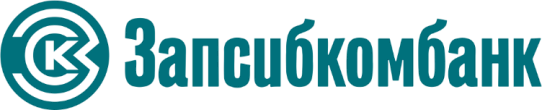 Тенденции развития в банковском секторе
Темпы роста кредитования в РФ
*
* январь-ноябрь 2019 г.
3
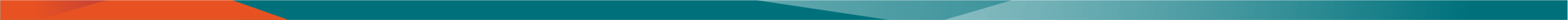 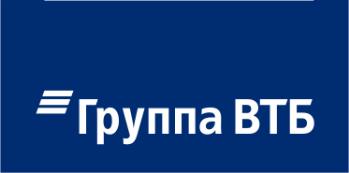 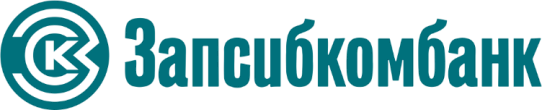 Тенденции развития в банковском секторе
Снижение ставок
прогноз
-6,65 п.п.
-5,29 п.п.
4
Источник: ЦБ РФ
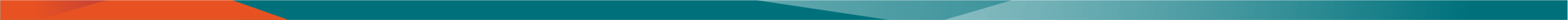 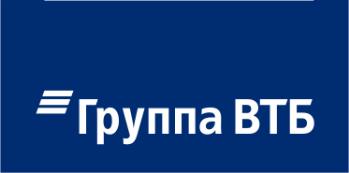 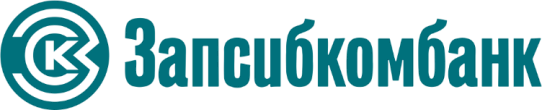 Тенденции развития в банковском секторе
Динамика доходов населения
С 2019 г. применяется новая методология расчета реальных доходов населения
Источник: Росстат
5
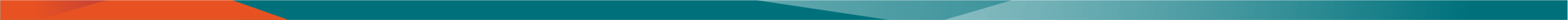 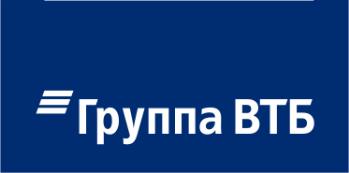 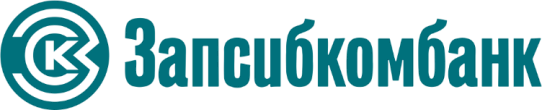 Возможности развития в банковском секторе
Социальная политика РФ
Программы материнского капитала
Субсидирование процентных ставок
Федеральный материнский капитал:
466,6 тыс. руб. на первого ребёнка
150 тыс. руб. на второго ребёнка или 616,6 тыс. руб. на второго (или последующего ребёнка), если мат. капитал получается впервые.
Использовать материнский капитал на покупку квартиры можно сразу не дожидаясь исполнения ребёнку 3 лет.
Гашение ипотеки на сумму 450 тыс. руб. при рождении третьего ребёнка.
Государственное субсидирование ипотечной процентной ставки до 6%(5%) для семей в которых родился второй или последующий ребенок после 1 января 2018 г.
Прочие программы субсидирования для отдельных категорий граждан – учителей, врачей и т.д.
Разрабатывается программа субсидирования "сельской ипотеки" под 3%. Ключевой особенностью этой программы станет широкий охват аудитории, т.к. единственным ограничением будет нахождение объекта кредитования в сельской местности.
Региональный материнский капитал:
150 тыс. руб. на первого ребёнка.
100 тыс. руб. на третьего или последующего ребёнка.
6
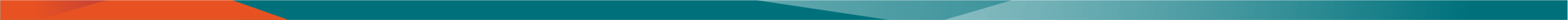 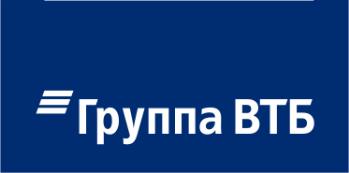 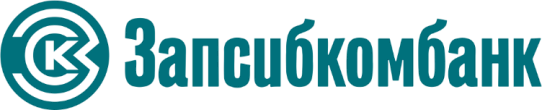 Возможности развития в банковском секторе
Повышение пенсионного возраста
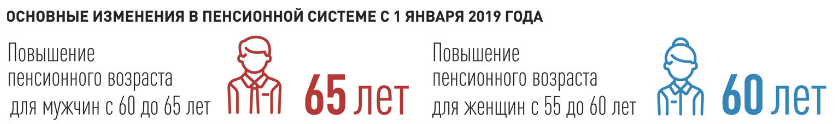 Увеличение доли работающего населения
Сохранение потребительской активности
Расширение возможностей кредитования – увеличение возраста по кредитованию и увеличение сроков обслуживания кредитов
Увеличение ёмкости рынка по кредитованию населения
7
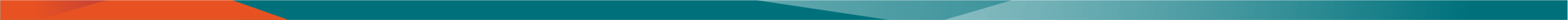 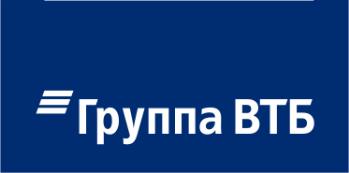 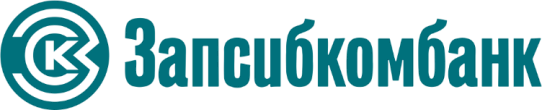 Тенденции развития в банковском секторе
Меры ЦБ РФ
Рынок кредитования
Снижение ставок по кредитованию
Повышение коэффициентов риска для кредитов с низким первоначальным взносом
Стимулирование ипотечного кредитования через соц. политику государства
Ограничение полной стоимости кредита
Замедление темпов снижения/ рост реальных доходов населения
Введение надбавок в зависимости от долговой нагрузки заемщика
Рост кредитования
Рост долговой нагрузки населения
Возрастание кредитного риска
Ужесточение требований к формированию резервов
Увеличение резервов на возможные потери
8
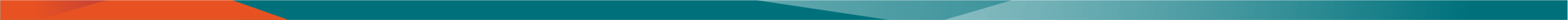 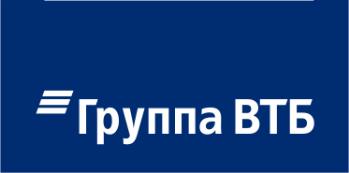 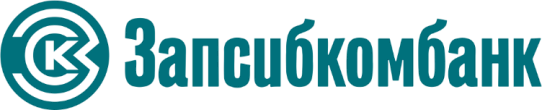 Тенденции развития в банковском секторе
Регулирование рынка кредитования
1. Повышение коэффициентов риска для ипотечных кредитов с низким первоначальным взносом
При расчете нормативов достаточности капитала учитываются ипотечные кредиты сгруппированные по качеству. Коэффициент риска по таким кредитам зависит от величины первоначального взноса.
С 2018 г. был введен повышенный коэффициент риска 300% для кредитов с первоначальным взносом менее 10%.
С 2019 г. был повышен с 150% до 200%  коэффициент риска для кредитов с первоначальным взносом менее 20%:
Повышенные коэффициенты риска оказывают влияние на нормативы достаточности капитала банков
9
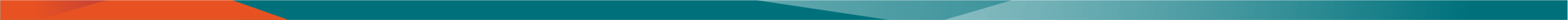 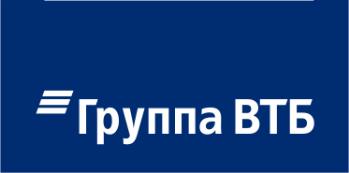 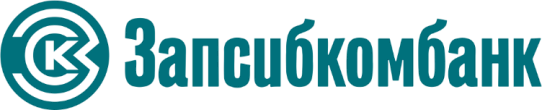 Тенденции развития в банковском секторе
Регулирование рынка кредитования
2. Повышение надбавок к коэффициентам риска в зависимости от полной стоимости кредита и введение показателя долговой нагрузки физических лиц.
Предельные значения полной стоимости кредита (ПСК) на следующий квартал рассчитываются ЦБ РФ на основе среднерыночных значений ПСК предыдущего квартала (по необеспеченным кредитам).
Значения ПСК, применяемые в 1 квартале 2020 г.:
Ранее для надбавок к коэффициентам риска использовались только значения полной стоимости кредита (ПСК):
С 1 октября 2019 г. были введены надбавки к коэффициентам риска в зависимости от показателей долговой нагрузки (ПДН) физических лиц:
10
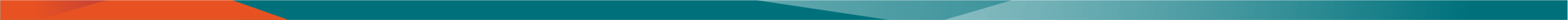 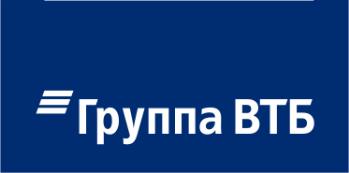 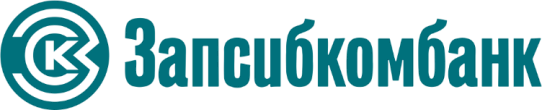 Тенденции развития в банковском секторе
Регулирование рынка кредитования
3. Предложение Банка России по введению с 1 июля 2020 г. новых ограничений  при выдаче ипотечных кредитов.
Текущее значение надбавок к коэффициенту риска в зависимости от показателя «кредит/залог»:
Предлагается повысить надбавки к коэффициентам риска в зависимости от показателя отношения суммы кредита к сумме залогового обеспечения и дополнительно от ПДН:
ЦБ РФ оценивает, что нагрузка на капитал банков в результате применения предложенных надбавок при неизменной структуре их ипотечных портфелей потенциально может возрасти в 1,4 раза
11
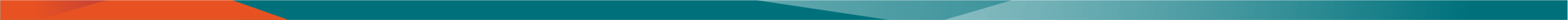 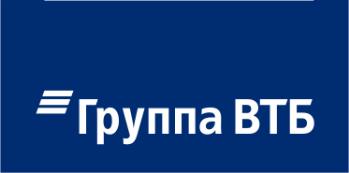 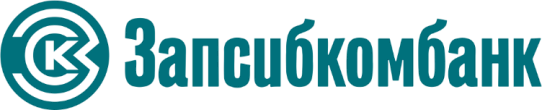 Тенденции развития в банковском секторе
Рост кредитования
Усиление требований ЦБ РФ к расчету нормативов и формированию резервов
Нагрузка на собственный капитал банков.
Дополнительно : Введение надбавки по ПДН по ипотеке
Потребность в росте капитала
Потребность в максимизации прибыли
Увеличение резервов на возможные потери
Потребность в максимизации процентной маржи
Высокие темпы снижения доходности кредитного портфеля
1. Доля расходов банков в АСВ 13%
2. Сдержанные темпы снижения стоимости
Ужесточение конкуренции за ресурсы. Переток средств клиентов на альтернативные инструменты инвестирования
12
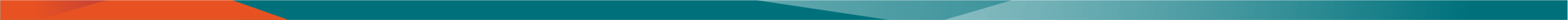 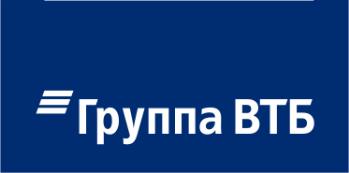 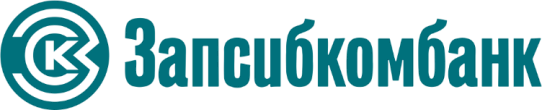 Тенденции развития в банковском секторе
Темпы роста привлеченных средств в РФ
Факторы снижения темпов роста привлеченных средств:
Снижение процентных ставок по вкладам и депозитам
Развитие альтернативных инструментов сбережения – ИИС, ОФЗ-н, инвестиций на бирже
Стагнация реальных доходов населения
Динамика ставок по депозитам ФЛ *
* Средневзвешенные процентные ставки КО  по депозитам физических лиц  сроком до 1 года, включая счета «до востребования»  без учета ПАО Сбербанк
13
Источник: ЦБ РФ
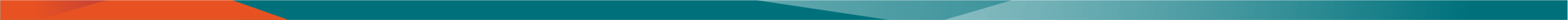 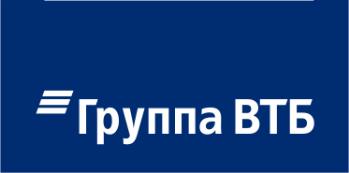 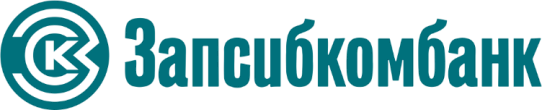 Тенденции развития в банковском секторе
Альтернативные инструменты сбережения
95 млрд. руб. – общий объем ОФЗ-н
80 млрд. руб. - объем уже размещенных выпусков ОФЗ-н
15 млрд. руб. в процессе размещения
Источник: Минфин РФ
Доходность выше банковских вкладов
*индивидуальный инвестиционный  счет
14
Источник: ММВБ
Источник: ММВБ
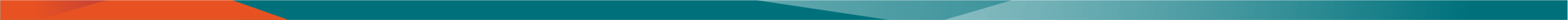 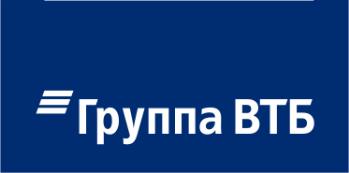 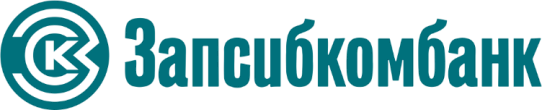 Тенденции развития в банковском секторе
Ограничения для банков по привлечению средств
Различия в требованиях для размещения гос. средств.    Отсутствие доступа к бюджетным средствам у региональных банков
15
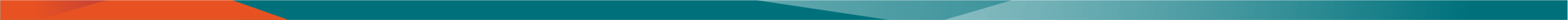 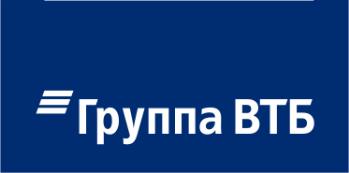 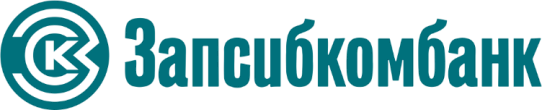 Тенденции развития в банковском секторе
Чистая процентная маржа банковского сектора РФ *
Консенсус-прогноз экспертов
* Источник: АКРА, данные за 2019 - 2021 гг. – прогноз АКРА от 14.10.2019г.
Прибыль банковского сектора РФ, млрд. руб.
*
*
* Источник: прогноз АКРА от 14.10.2019г.
16
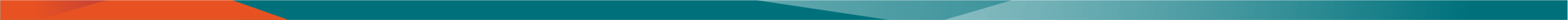 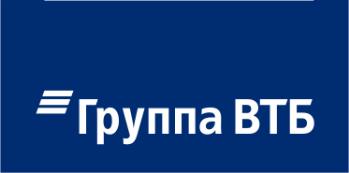 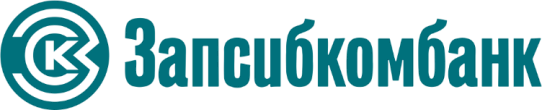 Тенденции развития в банковском секторе
17
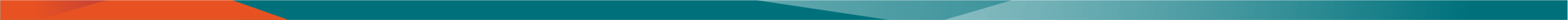 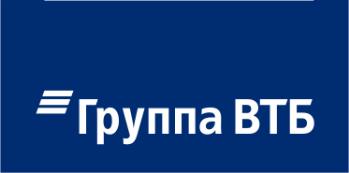 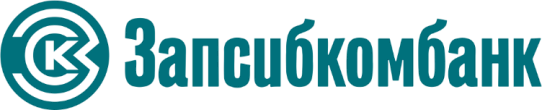 Благодарю за внимание!
18
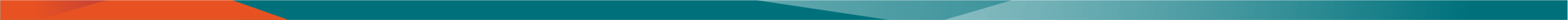